ПОРТФОЛИО
дошкольника
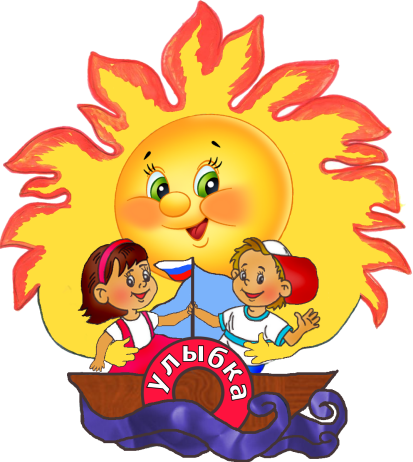 ____________________________________________________________
фамилия    имя















Начало:  ______________   Окончание:  _______________


Детский сад№104 
Каменск - Уральский
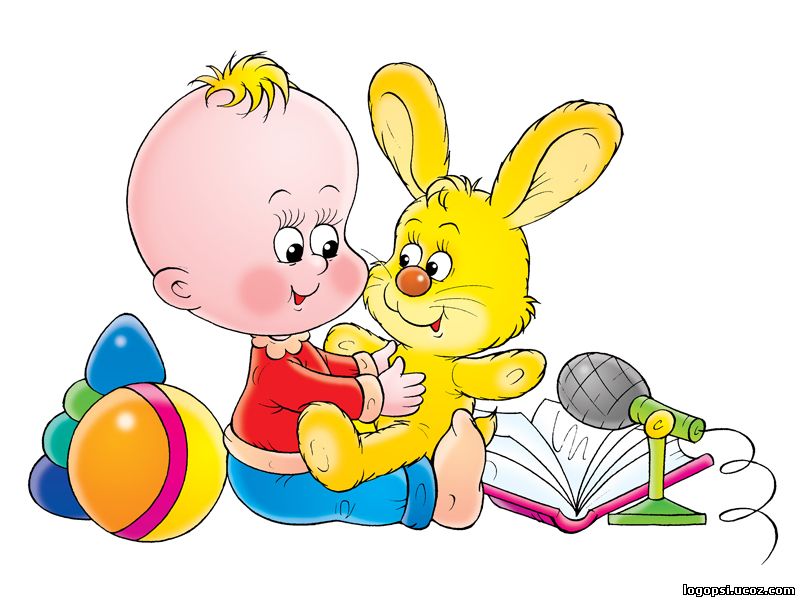 ОБО МНЕ
Я родился (дата, место рождения)  _________________________________
___________________________________________________________
___________________________________________________________

История моего имени: ____________________________________
_________________________________________________________________________________________________________________________________________________________________________________

Домашний адрес: __________________________________________
___________________________________________________________

Гороскоп: _________________________________________________
___________________________________________________________
___________________________________________________________
_________________________________________________________________________________________________________________________________________________________________________________
Дома меня называют ласково: _____________________________
___________________________________________________________
Место для фото
МОЯ СЕМЬЯ
Мой папа: ______________________________________________________
_________________________________________________________________
_________________________________________________________________

Моя мама: _____________________________________________________
_________________________________________________________________
_________________________________________________________________

Ещё у меня есть: ________________________________________________
_________________________________________________________________

Всей семьей мы … ______________________________________________
_________________________________________________________________
_________________________________________________________________
_________________________________________________________________
Мое родословное древо
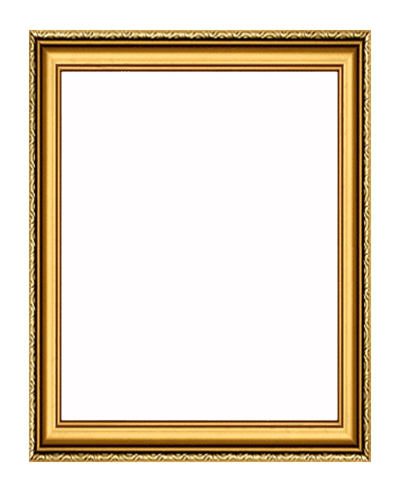 Я
__________________
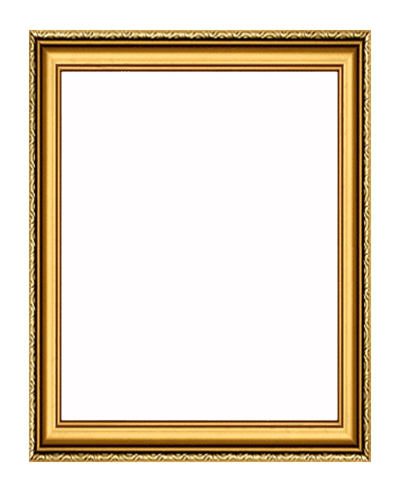 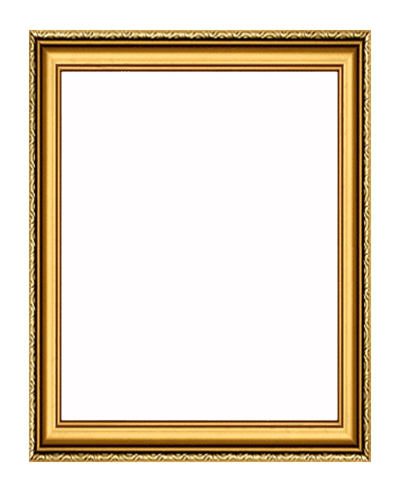 папа
__________________
мама
__________________
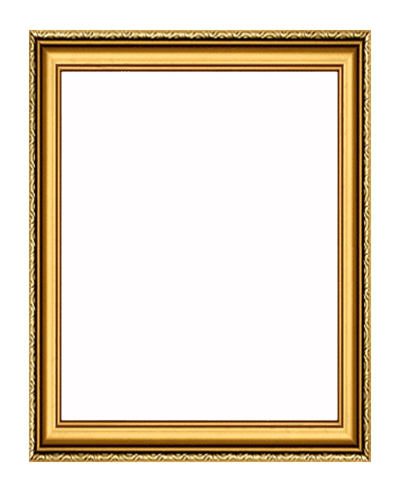 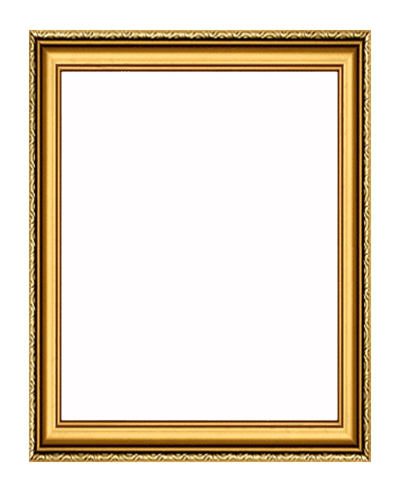 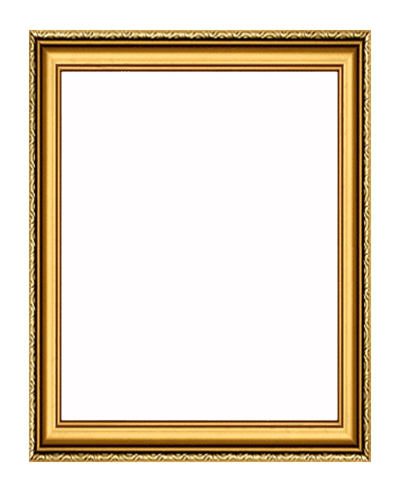 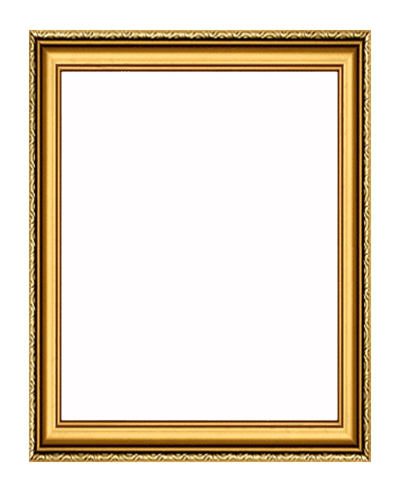 дедушка
__________________
дедушка
__________________
бабушка
__________________
бабушка
__________________
МОИ
УВЛЕЧЕНИЯ
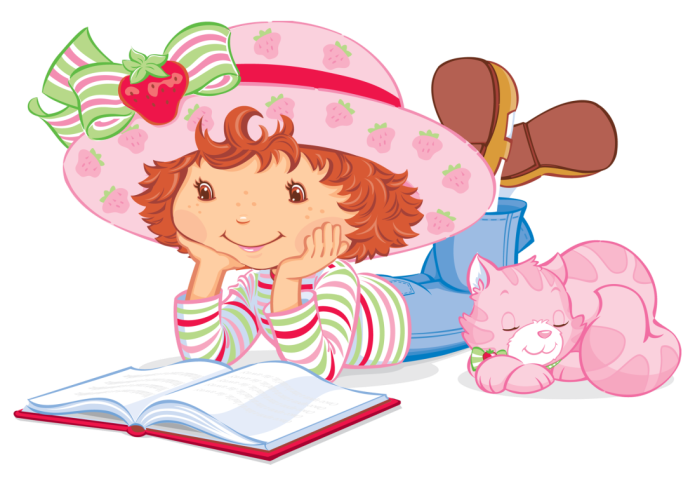 Я люблю _______________________________________________________
________________________________________________________________

Я умею _________________________________________________________
________________________________________________________________

Я хочу научиться _______________________________________________
________________________________________________________________
________________________________________________________________

Когда я вырасту, я стану _______________________________________
_______________________________________________________________ ,
потому что ____________________________________________________
________________________________________________________________________________________________________________________________
МОЙ ЛЮБИМЫЙ ДЕТСКИЙ САД
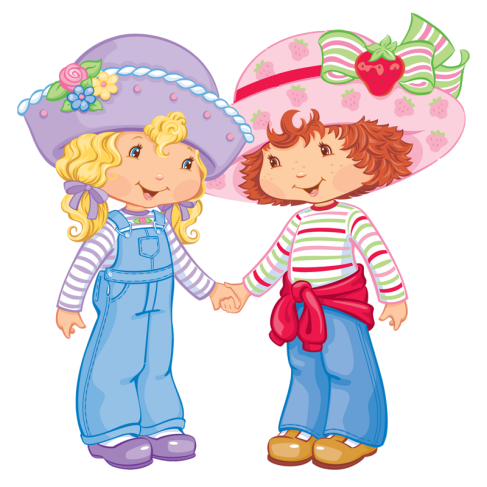 Мои воспитатели: _____________________________________________
_____________________________________________________________________________________________________________________________________________________________________________________________

Мои друзья в детском саду: ____________________________________
______________________________________________________________________________________________________________________________

Мои любимые игрушки: _______________________________________
______________________________________________________________________________________________________________________________

Я люблю свой детский сад, потому что _________________________
______________________________________________________________________________________________________________________________
Место для фото
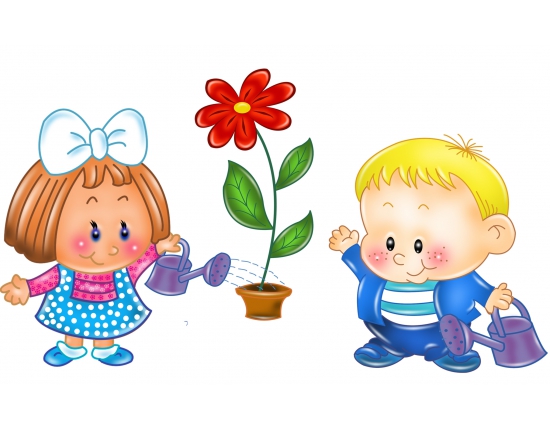 МОИ ВПЕЧАТЛЕНИЯ
Мои любимые книги: ________________________________________
____________________________________________________________________________________________________________________________

Я посещал(а) _________________________________________________
______________________________________________________________
______________________________________________________________

Интересные случаи: __________________________________________
______________________________________________________________________________________________________________________________________________________________________________________________________________________________________________________________________________________________________________________
Место для фото
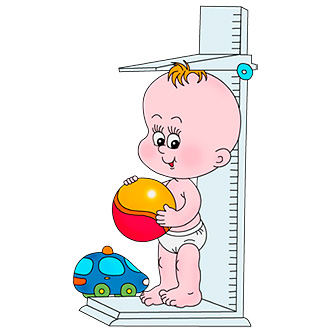 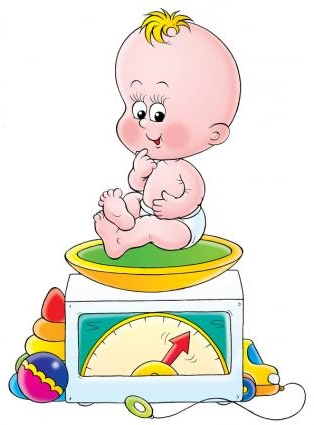 Я  РАСТУ
см
140
120
100
80
60
40
20
0
1
2
3
4
5
6
7
лет
кг
35
30
25
20
15
10
5
0
1
2
3
4
5
6
7
лет
МОЁ ТВОРЧЕСТВО
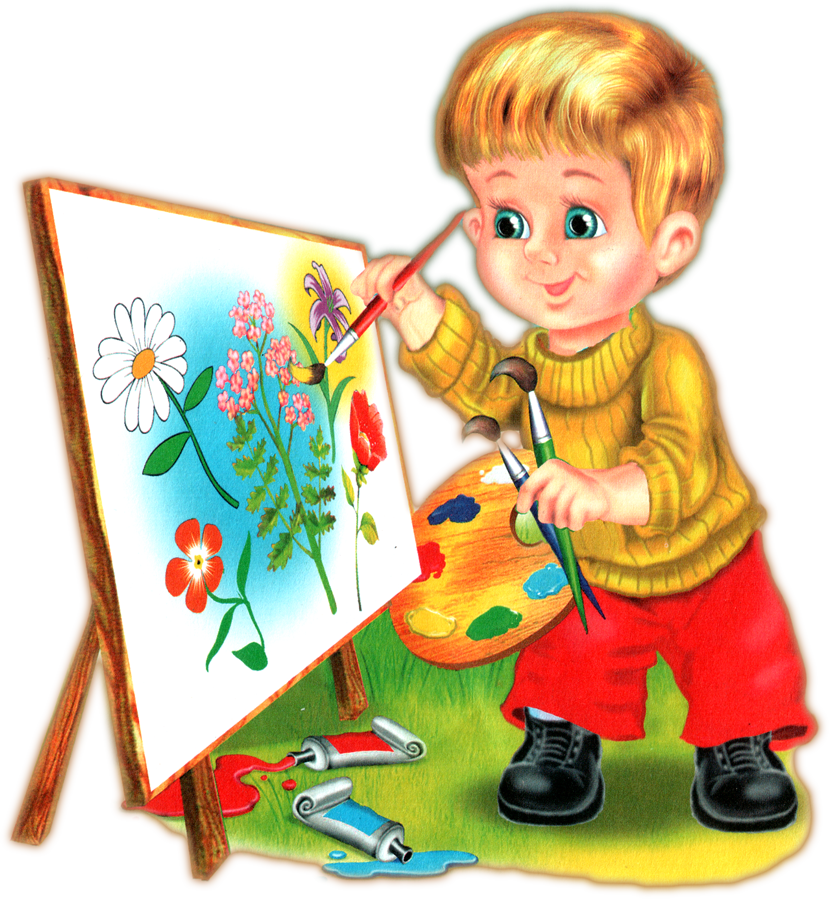 МОИ НАГРАДЫ
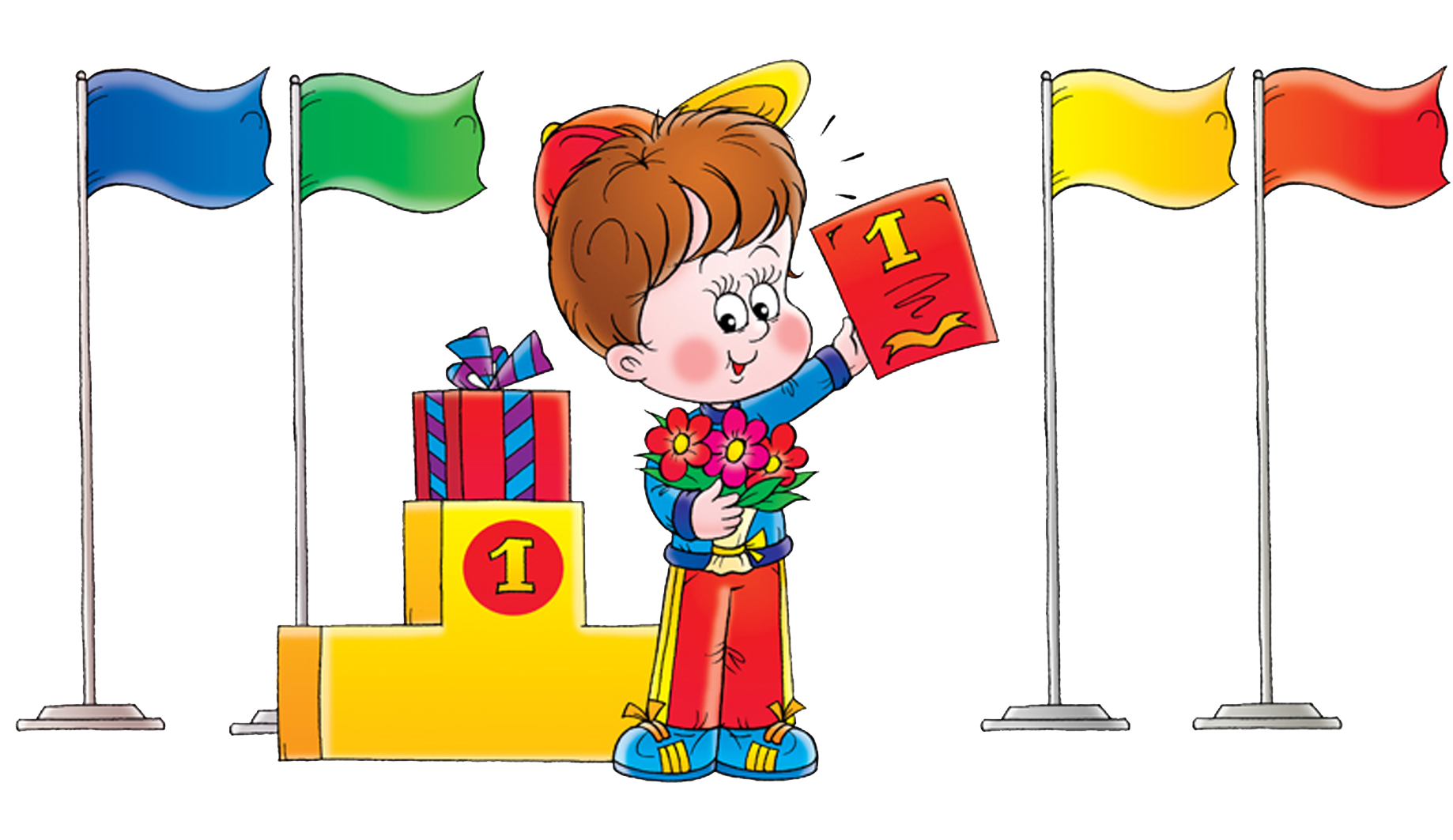 ______________________________________________________________________________________________________________________________________________________________________________________________________________________________________